Unit 13The DOJ/FTC Merger Review Process
Merger Antitrust Law
Georgetown University Law Center
Professor Dale Collins
April 14, 2022
Topics
Thinking systematically about antitrust risk
The HSR Act
Overview of the HSR merger review process
Premerger notification
Initial waiting period investigations
Second request investigations
DOJ/FTC merger review outcomes
2
THINKING SYSTEMATICALLY ABOUT ANTITRUST RISK
3
Three types of antitrust risks
Inquiry risk 
The risk that legality of the transaction will be put in issue 
Substantive risk
The risk that the transaction is anticompetitive and hence unlawful
Remedies risk
The risk that the transaction will be blocked or restructured
Inquiry risk
Substantive risk
Remedies risk
Risks are nested
4
Focus first on substantive risk
Inquiry risk comes first chronologically
Inquiry risk depends largely on—
The likelihood that the challenger will prevail, and
The reward that the challenger will obtain from a successful challenge
But the analysis starts with substantive risk
The first factor in inquiry risk is a function of the substantive risk—so we need to study that first
Substantive risk depends on—
The costs to the parties of defending the transaction against the challenge,
The likelihood that the parties will not be able to successfully defend their deal on the merits, and 
The costs to the parties of failing to defend successfully
5
Costs associated with substantive risk
“Hassle” costs of defending—Incurred regardless of outcome
Delay/opportunity costs
Management distraction costs
Expense of investigation/litigation and other out-of-pocket costs
Outcome costs—Four possible outcomes:
The investigating agency clears transaction on the merits without taking enforcement action (a “clean deal”)
The parties restructure (“fix”) the deal to eliminate the substantive antitrust concern
Restructure the deal preclosing to avoid a consent decree (“fix-it-first”)
Post-closing “fix” under a judicial consent decree (DOJ) or a FTC consent order
The investigating agency obtains an injunction from federal district court blocking the closing and the parties subsequently terminate their purchase agreement
The parties voluntarily terminate the deal rather than settle or litigate
6
Assessing Substantive Risk
7
Assessing substantive risk
Assessing substantive risk requires a prediction that the parties will not be able to successfully defend their transaction on the merits
So how to we make that prediction?
8
First, an important distinction
Basic distinction 
Decision making: How do the agencies decide a merger is anticompetitive?
Explanation: How do the agencies explain why they believe that the merger is anticompetitive?
Why is this distinction important?
How the agencies (or the courts) explain their decisions often does not reveal why they decided on that particular outcome
What you read in judicial opinions may only be the justification of an outcome that the judge reached for other (unexplained) reasons
Bottom line: 
Cannot rely entirely on what courts and agencies say to explain a decision
Must also consider emotive factors
9
A predictive model
We are going to look at a model that predicts merger antitrust outcomes
The model does not purport to describe how the investigating agency in fact decides merger outcomes
The model’s only purpose is to predict enforcement outcomes, not be a description of actual agency decision making
10
Assessing substantive antitrust risk
So how do the DOJ/FTC decide whether a merger is anticompetitive?
Recall that the purpose of merger antitrust law is to prevent the creation or facilitation of market power to the harm of customers in the market as a whole through—
Increased prices
Reduced market output
Reduced product or service quality
Reduced rate of technological innovation or product improvement
[Maybe] reduced product variety
11
Assessing substantive antitrust risk
The predictive model—Four important rules
Absent compelling evidence of significant customer harm from other sources, only price increases count 
The merger is anticompetitive if it is likely to result in a price increase or other competitive harm to any identifiable customer group
The agencies believe that no customer group is too small to deserve antitrust protection
The agencies believe that no merger is too small to challenge
12
Assessing substantive antitrust risk
Key factors in the decision to challenge horizontal mergers:
The existence of incriminating documents 
Or occasionally incriminating public statements by management
Customer complaints
Closeness and uniqueness of competition between the merging parties
Especially evidence of unique head-to-head price competition between the merging parties
The number of other realistic alternative competitor-suppliers for each identifiable customer group
Dominance (high market share) of one of the merging parties
“Natural experiments”
History of actual or attempted collusion/coordination in the market
High barriers to entry/repositioning
13
The predictive model for horizontal mergers
Reduction in Bidders/Competitors*
Special Case #1:Unilateral effects
5 → 4	Usually clears if no bad documents and 	no material customer complaints
4 → 3	Usually challenged unless there are 	no bad documents and there is a strong 	procompetitive business rationale, some	customer support, and minimal customer 	complaints 
3 → 2	Almost always challenged unless there are	no bad documents, and there is a 	compelling business rational that is 	strongly supported by customers and 	no material customer complaints 
2 → 1	Always challenged
Two firms that compete very closely with one another but much less with other firms in the market
Special Case #2:
Elimination of a maverick
Elimination of a firm that has been especially disruptive in the marketplace (a maverick)
Special Case #3:
Elimination of a potential entrant
In a high concentrated market, the acquisition by or of a firm that otherwise would have entered the market and thereby increased competition
* Critically, these must be meaningful and effective alternatives from the perspective of the customer; “fringe” firms that customers do not regard as feasible alternatives do not count
14
Basic structural tests for horizontal mergers
The chances of successfully defending a deal improve if— 
There are demonstrable powerful forces that constrain price increases or other anticompetitive behavior beyond the mere number of incumbent competitors 
Three major forces:
͏Entry, repositioning, or output expansion by third-party competitors in response to anticompetitive behavior by the combined company
Requires low barriers to entry or repositioning
͏Powerful customers, who can use their bargaining leverage to stop the combined firm from acting anticompetitively
Requires a detailed explanation of how the bargaining will work to constrain the combined firm
Defense on works firm-by-firm—Small firms without the requisite bargaining power can still be hurt 
͏Efficiencies, where the procompetitive pressure of the efficiencies outweighs the anticompetitive pressure of the increased market power
More on this below
Agencies very skeptical
15
Basic structural tests for horizontal mergers
Defenses
These forces are legal defenses if they are sufficient in likelihood and magnitude to completely offset the likely customer-harming aspects of the transaction
Basic distinction #2
Negative defense: The merger is not anticompetitive in the first instance
Affirmative defense: Even if the merger is anticompetitive, it is nonetheless not unlawful 
Technically—
A negative defense denies an element of the plaintiff’s prima facie case 
An affirmative defense 
accepts the elements of the prima facie case as true, but 
raises matters outside of the prima facie case that provide a justification or an excuse to absolve the defendant from liability
There are no affirmative defenses in modern antitrust law
16
Another basic distinction
Truth v. evidence
The agencies (and the courts) deal in evidence
Having the truth but being unable to prove it will not win the day  
The investigating staff also needs evidence to be able to prove its case to the agency decision makers and, if necessary, in litigation
So what are the sources of evidence?
17
Major sources of evidence
Company documents submitted with the original HSR filing
Company responses to second requests in an HSR Act review
Ordinary course of business documents 
Responses to data and narrative interrogatories
Interviews/testimony/public statements of merging firm representatives
Interviews with knowledgeable customers 
Interviews with competitors 
Customer responses in staff interviews and to DOJ Civil Investigative Demands (CIDs) or FTC subpoenas 
Analysis of bidding or “win-loss” data 
Including the ability of customers to play the merging firms off one another
“Natural” experiments 
Expert economic analysis
18
Major sources of evidence
Consummated (closed) transactions
Observed effects 
Most notably, price increases enabled by the merger
PLUS all of the evidence probative in preconsummated transactions
19
Synergies/Efficiencies
20
Synergies/efficiencies
Some definitions
Synergies (a business term)
Benefits to the company from the transaction that lower the combined firms’ costs or increase its revenues
Efficiencies
The term used in antitrust analysis for synergies that benefit consumers
Synergies are relevant to the antitrust analysis only to the extent they are passed on or otherwise benefit to customers
21
Synergies
Types of synergies enabled by the deal
Customer value-enhancing efficiencies 
Making existing products better or cheaper 
Creating new products or product improvement better, cheaper, or faster
Cost-saving efficiencies
Reductions in duplicative costs
Increases in the productive efficiency of the combined operation (e.g., through best practices, transfer of more efficient production technology)
Anticompetitive synergies
Eliminating competition on price, quality, service, or innovation and so increase profits (horizontal theory of anticompetitive harm)
Creating an incentive and ability to withhold important/ essential products or services used by competitors and so eliminate competition and increase price (vertical theory of anticompetitive harm)
22
Efficiencies
Efficiencies play two roles in an antitrust merger analysis
They provide an explanation why the acquiring firm is pursuing the deal (and probably paying a significant premium) that does not depend on price increases to customers or other anticompetitive effects
In some cases, efficiencies can tip the agencies into not challenging the deal 
Where the efficiencies exist inside a problematic market, efficiencies are a defense if efficiencies negate the anticompetitive effects that otherwise would likely occur
Where the efficiencies exist outside of the problematic market, efficiencies are not a legal defense but can appeal to prosecutorial discretion
23
Efficiencies
To be credited by the investigating agency, synergies must be: 
Merger-specific 
That is, they could not be obtained in the absence of the merger
Verifiable by sufficient evidence 
Would completely and immediately be sufficient to offset any anticompetitive tendencies of the merger 
Not be the result of an anticompetitive effect of the transaction 
Agency view
Efficiencies were usually given very little weight by the end of the Obama administration
Surprisingly, the same perspective has continued during the Trump administration and almost surely will continue in the Biden administration
24
The HSR Act
25
HSR Act
Hart-Scott-Rodino Act1
Enacted in 1976 and implemented in 1978
Applies to large mergers, acquisitions and joint ventures
Imposes reporting and waiting period requirements
Preclosing reporting to both DOJ and FTC by each transacting party
Post-filing waiting period before parties can consummate transaction
Authorizes investigating agency to obtain additional information and documents from parties during waiting period through a “second request”
Designed to alert DOJ/FTC to pending transactions to permit them to investigate—and, if necessary, challenge—a transaction prior to closing
Idea: Much more effective and efficient to block or fix anticompetitive deal prior to closing than to try to remediate it after closing
Not jurisdictional: Agencies can review and challenge transactions— 
Falling below reporting thresholds 
Exempt from HSR reporting requirements
“Cleared” in a HSR merger review—no immunity attaches to a transaction that has successfully gone through a HSR merger review
1  Clayton Act § 7A, 15 U.S.C. § 18a.
26
HSR Act
Basic materials
The HSR Act, 15 U.S.C. § 18a (also known as Section 7A of the Clayton Act)
The HSR Act implementing regulations1
Formal FTC interpretations of the implementing regulations
Informal staff interpretations of the implementing regulations
The HSR reporting form and instructions
Administration
The FTC Premerger Notification Office (PNO) is responsible for the procedural administration of the premerger notification program under the HSR Act
There is a “clearance process” to allocate HSR filings to the DOJ and FTC for substantive review2
Once a filing has been “cleared” to an agency for review, the filing is sent to the appropriate investigating section for review, investigation, and possible challenge
1 16 C.F.R. pts 801-803. The C.F.R. is the Code of Federal Regulations. It is an annually updated codification of the general and permanent rules published in the Federal Register by the departments and agencies of the Federal Government. The departments and agencies usually promulgate these rules and regulations pursuant a congressional delegation of power and have the force of law. The rulemaking process is governed by the Administrative Procedure Act (APA).
2 Discussed below.
27
Overview: The HSR Review Process
28
The HSR review process
Prefiling/filing
Contract negotiations
Prefiling preparation
Preliminary risk analysis
SPA signing
HSR filing
Addressed in Class 8
Initial investigation
Initial contact from staff/ “access letter”
Investigation
clearance to DOJ or FTC
Customer/ competitor staff interviews
Initial presentation to staff
Possible meeting w/staff
Response to staff questions
Second request investigation
Close investigation
Negotiate limitations
Respond to second request
Litigate
State of play meeting re staff concerns
Depositions/ Investigational hearings
Final waiting period arguments
Front office meetings
Issuance of second request
Settle w/consent decree
Further agency field investigation/ witness identification
Parties terminate transaction
29
The HSR Act review process
Typical domestic transaction
Formal end of 
HSR waiting period
Second request
issued
Announce
deal
Second request
compliance
Final agency
decision
File
 HSR forms
Second request
conference
Voluntary extension(usually 1 month and typically up to 3 months as necessary)
Final waitingperiod(30 days)
Initial waitingperiod(30 days)
Document production and interrogatory responses
(approximately 6-24 weeks)
0
0.5 month
1.5 months
3.0-7.5 months
4.0-8.5 months
Customer
rollout
–	First telephone call
	     (voluntary request)
–	First presentation
–	Follow-up meetings
–	First DOJ/FTC customer 
	     interviews
–	First DOJ/FTC competitor
	     interviews
–	Filings in other jurisdictions
–	Second request conference
–	Collect and review documents
–	Prepare interrogatory responses
–	Depositions of employees
–	Additional meetings
–	Follow-up DOJ/FTC customer interviews and
	      affidavits
–	Follow-up DOJ/FTC competitor interviews
–	Final meetings with staff
–	Meetings with senior staff
–	Negotiate consent decree
	    (if necessary)
30
HSR Act Reportability
31
Basic prohibition
Section 7A(a) 


A reportable transaction is one that—
Involves the acquisition of voting securities or assets
Satisfies the thresholds for prima facie reportablility2
Does not fall into one of the exemptions provided by the HSR Act or implemented by the HSR Rules
Thresholds are adjusted annually for inflation
Beginning in FY 2005, the reporting thresholds are adjusted annual by the percentage changes in the gross national product during the prior fiscal year compared to the gross national product for the fiscal year ending September 30, 2003.
[N]o person shall acquire, directly or indirectly, any voting securities or assets of any other person, unless both persons (or in the case of a tender offer, the acquiring person) file notification . . . and the waiting period . . . has expired . . . .1
1 15 U.S.C.18a(a).
2 Pub. L. No. 106-553, 114 Stat. 2762 , 2762A-109 (effective February 1, 2001).
32
Acquisition of voting securities or assets
The HSR Act applies only to acquisitions of voting securities or assets
Voting securities
“[S]ecurities which at present or upon conversion entitle the owner or holder thereof to vote for the election of directors of the issuer”1
Assets
No special definition
The acquisition of a 50%or greater ownership interest in a non-corporate entity (such as a partnership or LLC) is regarded as an acquisition of the entity’s underlying assets
An exclusive license is regarded as an asset
1 16 C.F.R. § 801.1(f)(1)(i).
33
Acquisition of voting securities or assets
Acquisition
Obtaining the “beneficial interest” in the underlying voting securities or assets
Does not require a formal transfer of legal title
Example: Company A has a signed purchase agreement to acquire the voting securities of Company B from its parent company. Although the transaction has not yet closed, Company A is influencing the operational management decisions of Company B. Given this influence, the agencies will view Company A has having obtaining a beneficial interest in Company B  and hence to have acquired Company B for HSR Act purposes.
1 16 C.F.R. § 801.1(f)(1)(i).
34
Prima facie reportability1
* Based on the value of voting securities and assets the acquiring person will hold as a result of the acquisition, including the value of any previously acquired voting securities.
1  See Revised Jurisdictional Thresholds for Section 7A of the Clayton Act, 87 Fed. Reg. 3541 (Jan. 24, 2022) (effective Feb. 23, 2022).
35
Prima facie reportability
Measuring thresholds
Measured against everything the acquiring person will hold as a result of the pending acquisition, not just the amount to be acquired in the pending transaction
Asset acquisitions 
Acquisition price + value of assumed liabilities
Voting securities acquisitions
Acquisition price for voting securities to be acquired + value of voting securities already held 
Note: Acquisitions of minority interests can be reportable
Acquisitions of ownership interests in LLCs, partnerships and other noncorporate entities
Acquisition price for non-corporate interests to be acquired + value of interests and acquisition confers “control” of the entity
For HSR Act purposes, “control” is defined as the right to 50% or more of the entity’s profits and/or 50% or more of the entity’s assets upon dissolution
36
Selected exemptions
Intraperson 
Acquiring and acquired person are the same 
Investment 
Hold no more than 10% of target’s outstanding voting securities 
15% for certain institutional Investors
Acquirer must have a purely passive investment intention
Any membership on the board of directors or other involvement in the management of the company (other than voting shares) voids exemption
Convertible voting securities
Acquired securities have no present voting rights
Acquisitions of non-U.S. assets
Must not generate sales in or into the U.S. of more than $101.0 million
Acquisitions of non-U.S. voting securities by non-U.S. persons that either
Do not confer control over the target, or
Do not involve assets in the U.S. or sales in or into the U.S., over $101.0 million
37
Notification thresholds
An otherwise reportable transaction is not subject to the reporting and waiting period requirements of the HSR Act if
The reporting and waiting period requirements were satisfied within the last five years for a prior acquisition, and 
The pending acquisition will not cause the acquiring person to cross a notification threshold
1  See Revised Jurisdictional Thresholds for Section 7A of the Clayton Act, 87 Fed. Reg. 3541 (Jan. 24, 2022) (effective Feb. 23, 2022).
38
Premerger Notification
39
HSR Act filing
Uses a prescribed form: Requires no—
Market definition
Calculation of market shares or market concentration statistics
Presentation of any antitrust analysis or defense
Both the acquiring and acquired persons must submit their own filing
Key information required:
Transaction documents (e.g., stock purchase agreement)
Annual reports and financial statements
Revenues by NAICS codes
Corporate structure information
Majority-owned subsidiaries
Significant minority shareholders
Significant minority shareholdings
“4(c)” and “4(d)” documents
These are the only parts of the filing that really matter
40
HSR Act filing
4(c) and 4(d) documents
4(c) documents
Studies, surveys, analyses or reports
Prepared by or for officers or directors of the company (or any entities it controls)
That analyze the transaction
With respect to markets, market shares, competition, competitors, potential for sales growth, or expansion into product or geographic markets
4(d) documents
Confidential Information Memoranda (“CIM”)
Third party advisor documents
Synergy and efficiency documents
Failure to provide all 4(c) and 4(d) documents
Makes the HSR filing ineffective, so that the waiting period never started
Usually discovered by investigating agency in the document production in a second request
Agencies have required parties to refile and go through the entire process (including a second second request)
Also, civil penalties (fines) for closing a transaction without observing the applicable waiting period
41
Filing fees
Paid by the purchaser, unless the parties agree to a different arrangement (e.g., split the fee)
1  See Revised Jurisdictional Thresholds for Section 7A of the Clayton Act, 87 Fed. Reg. 3541 (Jan. 24, 2022) (effective Feb. 23, 2022).
42
HSR Act notifications
Source: Fed. Trade Comm’n & U.S. Dept. of Justice, Hart-Scott-Rodino Annual Report Fiscal Year 2020, at App. A.
43
Statutory waiting periods
General rule
Cannot close a reportable transaction until the waiting period is over
The duration of the waiting period is prescribed by the HSR Act
Initial waiting period
30 calendar days generally
15 calendar days in the case of— 
a cash tender offer, or 
acquisitions under § 363(b) of bankruptcy code
Extended waiting period
Waiting period extended by issuance of a second request in initial waiting period
Waiting period extends through—
Compliance by all parties with their respective second requests
PLUS 30 calendar days (10 calendar days in case of a cash tender offer)
Investigating agency may grant early termination of a waiting period at any time
44
HSR Act violations
HSR Act prohibition
The HSR Act provides that “no person shall acquire, directly or indirectly, any voting securities or assets of any other person” in a reportable transaction without observing the filing and waiting period requirements1
The HSR regulations provide that a person holds (acquires) voting securities or assets when it has a “beneficial interest” in them2
Two basic types of violations
Failure to file: Failing to file an HSR report and observe the waiting period requirements in a reportable transaction
Gun jumping: Filing a HSR report but exercising influence over the target’s decision making sufficient to indicate the transfer of a beneficial interest in the target before the end of the waiting period
Can be expensive
$46,517 per day for every day of the violation—Equals $17.0 million per year3
1  15 U.S.C. § 18a(a).2  16 C.F.R. § 801.1(c).
3 	87 Fed. Reg. 1070 (Jan. 10, 2022) (increasing civil penalty from $43,792 to $46,517 per day effective January 10, 2022, purusuant to the Federal Civil Penalties Inflation Adjustment Act Improvements Act of 2015, Pub. L. No. 114–74, § 701, 129 Stat. 599 (2015) (requiring a catch-up CPI inflation adjustment from the date of the statute‘s enactment)).
45
Failure to file
Violation 
Failing to file an HSR report and observe the waiting period requirements in a reportable transaction
Scenarios
Failure to file at all
Intentional failure to file
Inadvertent failure to file
Improper invocation of an exemption (usually the investment exception)
Filing an insufficient report (e.g., a report that is incomplete because it does not contain all Item 4(c) and 4(d) documents)
Prosecutorial discretion
Vigorous enforcement for intentional failures to file
“One-bite” rule for inadvertent failures to file
No enforcement action on first failure 
Enforcement actions on subsequent failures
Varies with culpability in invoking exemption
46
“Gun jumping”
Violation
The FTC takes the position that a person has a beneficial interest in the voting securities or assets of the target company within the meaning of the HSR Act when the person can exercise a material degree of management influence on the current (preclosing) operations of the target
Especially decisions regarding how to compete in the marketplace
Exercising this influence prior to the end of the waiting period is called “gun jumping” 
Violates the HSR Act, regardless of effect on competition, because, for HSR Act purposes, the acquiring company has acquired the target without observing the waiting period—subjects the acquiring company to a civil penalty of $46,517 per day (in 2022)
May also violate Section 1 of the Sherman Act if the influence creates an anticompetitive effect in the marketplace (e.g., the coordination of bids by merging competitors)
The acquiring person cannot violate the HSR Act after the waiting period has expired, but it can still violate the Sherman Act if the transaction has not closed
47
Some recent HSR Act enforcement actions
48
HSR Act enforcement actions
Factoids
67 total enforcement actions since the HSR Act was enacted—all settled by consent decree
Fines
September 5, 1978 - November 19, 1996: $10,000 per day
November 20, 1996 - February 8, 2009: $11,000 per day
February 9, 2009 - July 31, 2016: $16,000 per day
August 1, 2016 – January 23, 2017: $40,000 per day
January 24, 2017 – January 21, 2018: $40,654 per day
January 22, 2018 – February 13, 2019: $41,584 per day
February 14, 2019 – January 13, 2020: $42,530 per day
January 14, 2020 – January 12, 2021: $43,280 per day
January 13, 2021 to January 9, 2022: $43,792 per day
January 10, 2022 to present: $45,517 per day
49
Initial Waiting Period Investigations
50
Preliminaries
Parties must file their respective HSR forms with both the DOJ and the FTC
Separate forms are required for each reporting person
FTC Premerger Notification Office review
Only for technical compliance on form—no review of substance
Allocated to DOJ or FTC for review through agency “clearance” process
Responsible agency assigns to litigating section for substantive review
51
“Clearance”
DOJ and FTC decide which, if either, of the agencies will do the investigation (“clearance”)
“Liaison agreement” between DOJ and FTC to prevent duplicative investigations
If neither DOJ nor FTC want to open a preliminary investigation—PNO grants early termination of the waiting period
If DOJ or FTC (but not both) want to open a preliminary investigation—Requesting agency gets clearance to open investigation
If both DOJ and FTC want to open a preliminary investigation—Agencies negotiate to  allocate the investigation based on prior experience with the industry or the merging parties (and which agency got the last contested clearance)
Process can be fraught with strategic behavior by agencies
In extreme cases, “clearance battles” can last until the last day of the initial waiting period
Efforts to reform “clearance” process by allocating specific industries to specific agency have failed miserably
Neither agencies nor their respective congressional oversight committees want to relinquish jurisdiction over any type of merger
52
Initial contact by investigating staff
Usually occurs 7-10 days after filing
Three purposes
Inform parties of the investigation and introduce the investigating staff
Request that the parties provide certain information to the staff on a voluntary basis—
Most recent strategic, marketing and business plans
Internal and external market research reports for last 3 years
(Sometimes) product lists and product descriptions
(Perhaps) competitor lists and estimates of market shares
Customer lists of the firm’s top 10-20 customers (including a contact name and telephone number)1
The request is usually made orally in the first telephone call from the staff and then followed in writing in what is called a voluntary access letter or (equivalently) voluntary request letter2
Invite the parties to make a presentation to the staff on the competitive merits of the transaction
1  The agencies do not ask for customer lists in transactions involving consumer goods sold in retail stores, because the agencies do not believe that retail customers lack the knowledge and sophistication to make good predictions about the competitive effect of the merger.
2  The DOJ has published a model voluntary access letter, which is also included in the required reading.
53
Initial merits presentation
Critical to do completely, coherently, and quickly
Often a large “first mover” advantage in being the first to give the staff a systematic, coherent way to think about the transaction
Well-prepared business people are the best to present
Agencies not impressed with “testifying” lawyers—especially outside counsel
Need to anticipate and answer staff questions
Need to clear and compelling
Cannot win on an argument that the staff does not understand or finds ill-supported
Need to anticipate and be consistent with what the staff is likely to hear from customers
Staff is strongly biased to accepting customer view in the event of an inconsistency
Need to do quickly
By the time of the initial call from the investigating staff, usually about one-third of the initial waiting period will be over
The best presentations anticipate all of the issues the staff will raise, provide answers that are supported by company documents and consistent with customer perceptions, and have all of the facts right. Ideally, the rest of the investigation needs to do no more than defend the analysis of the first presentation.
54
Initial merits presentation
Ideal structure (when the facts fit)
Provide an overview of the parties and the transaction
Identify other jurisdictions in which the transaction is reportable
Provide an overview of the industry (if the staff is not familiar with the industry)
Explain the business model driving the transaction
The deal is procompetitive—a win-win for the company and the customers
“We make the most money by providing more value to customers, improving productive efficiency, and reducing costs without reducing product or service quality”
Essential to give a compelling reason for doing the deal that is not anticompetitive
Identify the customer benefits implied by the business model
Customers will be better off with the transaction than without it
Agencies give little credit in the competitive analysis to efficiencies or cost savings that are not passed along to customers 
Explain why market conditions would not allow the transaction to be anticompetitive in any event
“We could not raise price even if we wanted. Customers have alternatives to which they can turn to protect themselves in the event we try to raise price or otherwise harm them.”
Alternatives can be other current suppliers, firms in related lines of business that can expand their product lines, new entrants, or customer self supply (vertical integration)
55
Customer/competitor interviews by staff
Occupies the bulk of the remaining time in the initial investigation 
Customer views are given great weight
Theory: The purpose of the antitrust laws is to protect customers from competitive harm, and sophisticated customers should have a good idea of whether they will be competitively harmed by the transaction under review
Staff will attempt to call all of the contracts on the customer lists provided by the merging companies in response to the initial voluntary request
Staff often will accept customer complaints uncritically but question customer support
Customer reactions may differ depending on the position of the contact person
For example, the CEO of a customer may take a broader and more nuanced view of the transaction than a procurement manager
Competitor conclusions are given little weight
Theory: Anticompetitive transactions are likely to benefit competitors by raising market prices, so competitor complaints are more likely the result of concerns about procompetitive efficiencies than anticompetitive effect—and the agencies know this
But competitor interviews can be useful in understanding more about the industry
Complaining competitors are often willing to spend considerable time educating the staff
Customers usually just want the staff to go away unless they strongly oppose the deal
56
End of the initial waiting period
Three options for the agency
Close the investigation
Issue a second request 
Most important factors—
Incriminating company documents
Significant customer complaints
Four or less competitors postmerger for horizontal transactions (5 4 deals)
Merging parties are uniquely close competitors to one another (“unilateral effects”)
Merger eliminates a “maverick”
Obvious significant foreclosure possibilities (for vertical transactions)
NB: Any one of these factors can be sufficient to trigger a second request investigation
A second request must be authorized— 
By the assistant attorney general (typically delegated to a deputy assistant attorney general)
By the Federal Trade Commission (typically delegated to the chairman or a commissioner)
Convince the parties to “pull and refile” their HSR forms to restart the initial waiting period
Typically used when the initial investigation to date indicates no problem but requires a short additional time to complete customer interviews
The agency usually grants early termination in the middle of the second initial waiting period
57
Second Request Investigations
58
The second request
HSR Act authorizes investigating agency to issue one request for additional information and documentary material (a “second request”) during the initial waiting period to each reporting party
Issuance of a second request extends waiting period until—
All parties comply with their respective second requests, and 
Observe a final waiting period (usually 30 days) following compliance
Source: Fed. Trade Comm’n & U.S. Dept. of Justice, Hart-Scott-Rodino Annual Report Fiscal Year 2020, at App. A.
59
Second request investigations
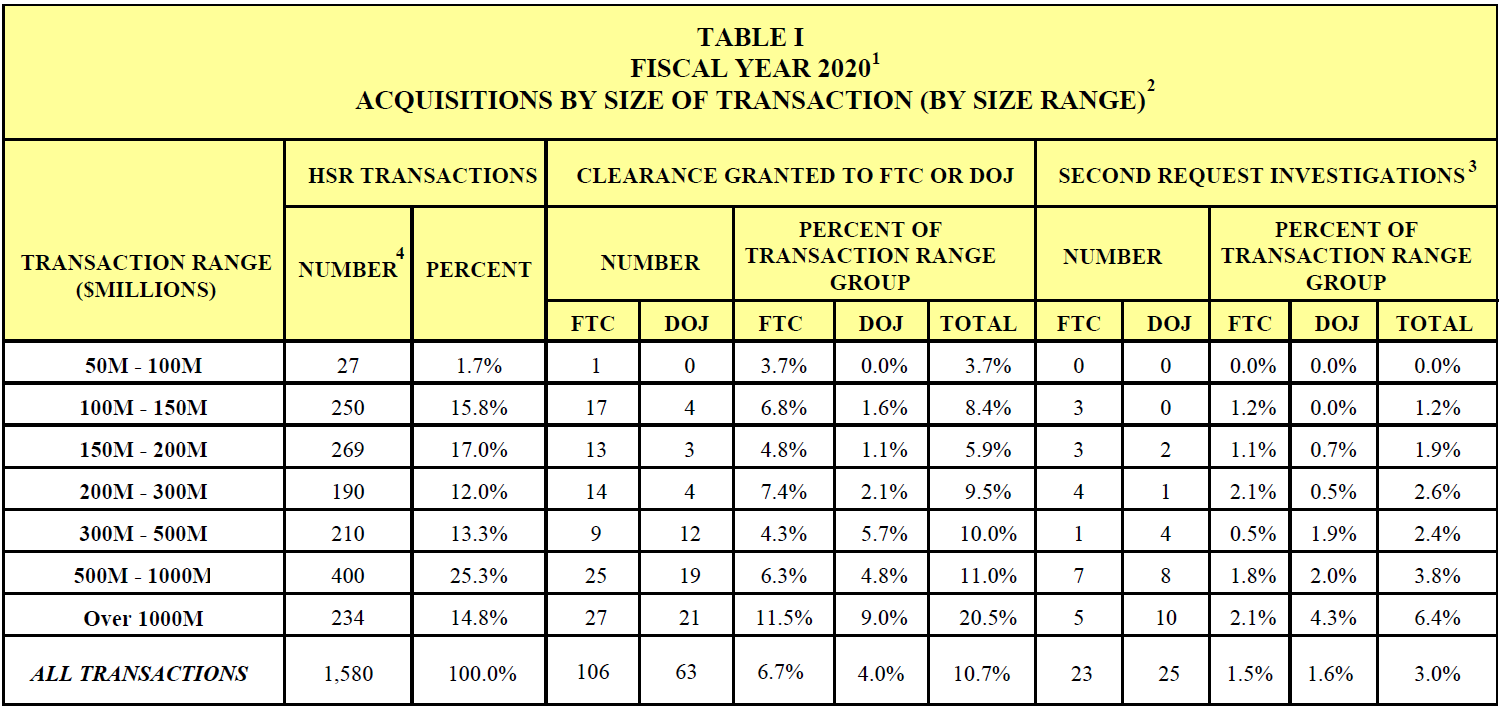 Source: Fed. Trade Comm’n & U.S. Dept. of Justice, Hart-Scott-Rodino Annual Report Fiscal Year 2020, at Ex. B, Table I.
60
Second request investigations
Second request
Blunderbuss request
If you can only ask once, ask for everything
DOJ and FTC each have “model” second requests, but typically customized with additional specifications
Covers e-mail and other electronic documents
Typically takes 6-16 weeks to comply (but some companies take much longer)
Often covers 60-120 custodians
Agencies are making meaningful efforts to reduce this number—target 30-35
Interrogatories, including:
Detailed sales data
Bid and win/loss data
Requirements for entry into the marketplace
Rationale for deal
Document requests, including:
Business, strategic and marketing plans
Pricing documents
Product and R&D plans
Documents addressing competition or competitors
Customer files and customer call reports
Non-English language documents must be translated into English
61
Second request investigations
Depositions of business representatives of parties
Often 3-5 employees for each party
Often senior person knowledgeable about U.S. sales and competition for U.S. customers
Can include sales representatives for key accounts
R&D directors (if R&D is important to defense)
Location: Washington, D.C.
Can be compelled
Civil Investigative Demand (CID) by the DOJ
Subpoena by the FTC
Transcribed and under oath
Typically each lasts 6-8 hours
Documents and testimony from customers and competitors
Testimony will be memorialized in a sworn affidavit
Expert economic analysis
By experts retained by the parties
By agency experts 
Or, in investigations where litigation is foreseeable, by outside experts retained by agency
62
Final waiting period
Timing
Begins when all parties have submitted proper second request responses
Exception: In open market transactions, timing depends only on when the acquiring person complies (to avoid delaying tactics by the target in hostile transactions)
Ends 30 calendar days later
10 days in a cash tender offer
The final waiting period is often too short to complete the investigation
Given the time it takes—
For the investigating staff to analyze information and documents submitted by the parties in response to their second requests
For the investigating staff to finalize its analysis and recommendation, and 
For agency management to review the staff’s recommendation and make a decision on the disposition of the investigation
Conclusion: The final waiting period provides too little time for the agency to make an informed decision
63
Timing agreements
“Timing agreements”
Concept 
Contractual commitments by the merging parties not to close the transaction for a period of time after the expiration of the HSR Act waiting period
Agencies like to negotiate timing agreements early in a second request investigation so that they know how much time they have before the deal can close to complete their investigation
Typically will accept 60 days beyond the normal expiration of the waiting period
30 days for the staff (making a total of 60 for the staff after second request compliance)
30 days for the front office
Parties typically agree to a timing agreement—but negotiate the duration
Provides additional time for agency to complete investigation
May be necessary to complete meetings to enable the merging parties to make their arguments before senior agency management and the AAG/Commissioners
In the absence of a timing agreement, all of the staff’s efforts in the last month or so of the investigation will be devoted to building a case for a preliminary injunction, not to objectively analyzing the merits of the transaction or have meetings to hear arguments
Usually better than being sued! 
The investigating agency will sue to block the transaction if it cannot complete its analysis before the transaction closes
May be necessary if a consent decree is being negotiated
64
Timing agreements
A timing agreement does not technically extend the HSR Act waiting period
Surprisingly, many members of the bar (and some attorneys in the enforcement agencies) believe that the parties can voluntarily “extend” the HSR Act waiting period
The FTC Premerger Notification Office’s position, on advice from the FTC General counsel, is that the waiting period is set by statute and cannot be extended by agreement, although the parties can commit by contract not to close the transaction before a certain time 
Timing agreements are enforceable in court through contract or detrimental reliance, not as a violation of the HSR Act
I am unaware of any instance where the parties have breached a timing agreement and so there is no enforcement precedents
However, there is little doubt that a court faced with a breach would summarily enforce the timing agreement through an injunction for specific performance 
The fact that a timing agreement does not extend the HSR Act waiting period has significant implications for “gun-jumping” violations, which cannot occur after the waiting period has ended
65
The final arguments
Four formal meetings at the end of the investigation






Numerous informal meetings can occur up the chain at the end of the investigation
Critical question: How much of its analysis will the investigating staff disclose to the parties so that they can address them at the meetings?
66
Merger Review Outcomes
67
Possible outcomes in DOJ/FTC reviews
Waiting period terminates at the end of the investigation with the agency taking no enforcement action, or
Agency grants early termination prior to normal expiration
Close investigation
DOJ: 	Seeks preliminary and permanent injunctive relief in federal 	district court
FTC: 	Seeks preliminary injunctive relief in federal district court	Seeks permanent injunctive relief in administrative trial
Litigate
Typical resolution for problematic mergers
DOJ: 	Consent decree entered by federal district court
FTC:	Consent order entered by FTC in administrative proceeding
Settle w/consent decree
Parties will not settle at the agency’s ask and will not litigate, or
Agency concludes that no settlement will resolve the agency’s concerns and the parties will not litigate 
Examples: AT&T/T-Mobile, NASDAQ/NYSE Euronext
Parties terminate transaction
New with the Biden administration
No deadline to finish investigation—could remain open indefinitely
Agencies have yet to bring a postclosing challenge to one of these deals
Allow deal to close but do not close investigation
68